WaterspeelplaatsSumarreheide
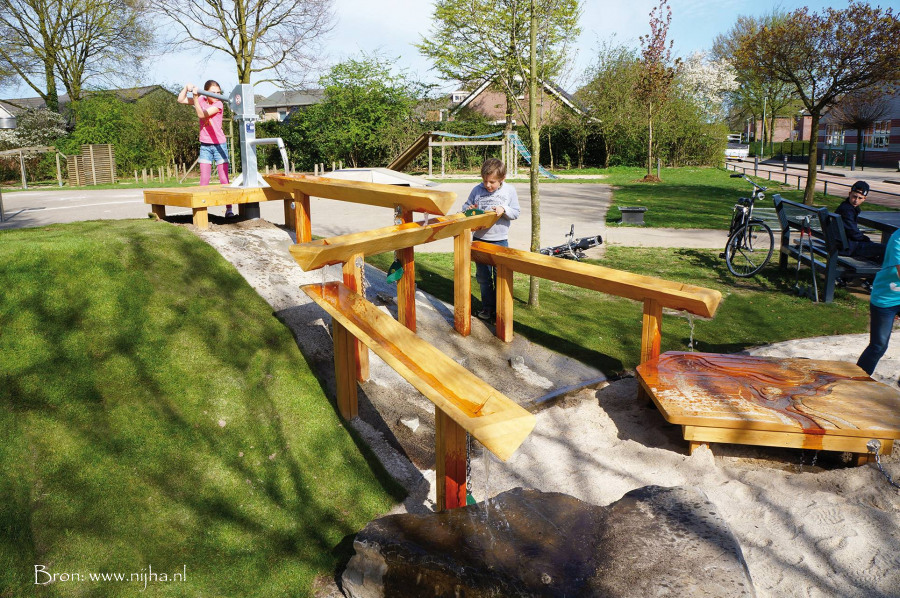 WaterspeelplaatsSumarreheide
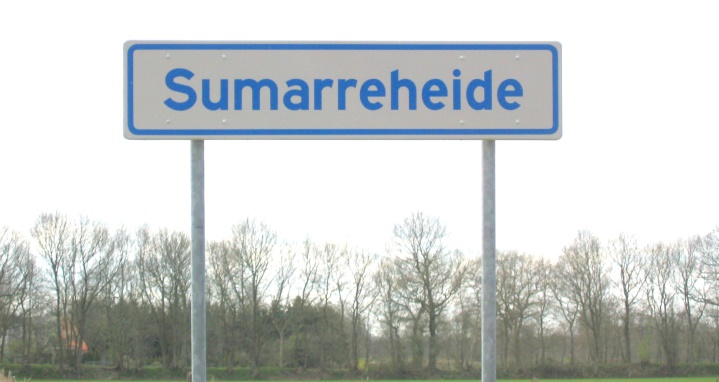 Sumarreheide is een buurtschap in de gemeente Tytsjerksteradiel in de Nederlandse provincie Friesland. De buurtschap valt onder het dorpsgebied van Sumar, waar het ook naar vernoemd is. 
De plaats ligt direct ten zuidwesten van de Centrale As Drachten - Dokkum. 
Er staan 40 woningen, hier wonen momenteel 23 kinderen tot 12 jaar. 
Gezien de ligging tussen de Leijen en Earnewoude loopt er een ANWB-fietsroute langs, waardoor “it boartersplak” regelmatig als rustplaats fungeert.
WaterspeelplaatsSumarreheide
WaterspeelplaatsSumarreheide
AANLEIDING
De laatste jaren zijn er veel jonge kinderen in de buurt komen wonen, hierdoor is een upgrade van de huidige speelplaats op zijn plaats.
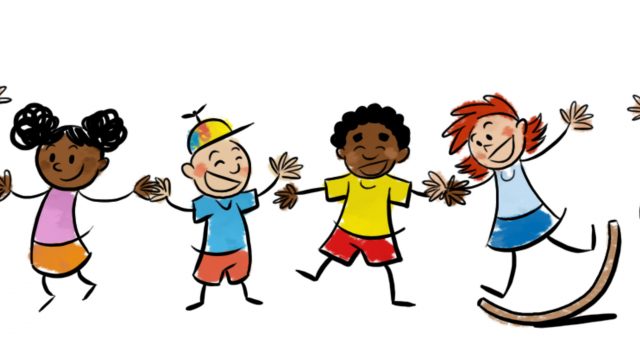 WaterspeelplaatsSumarreheide
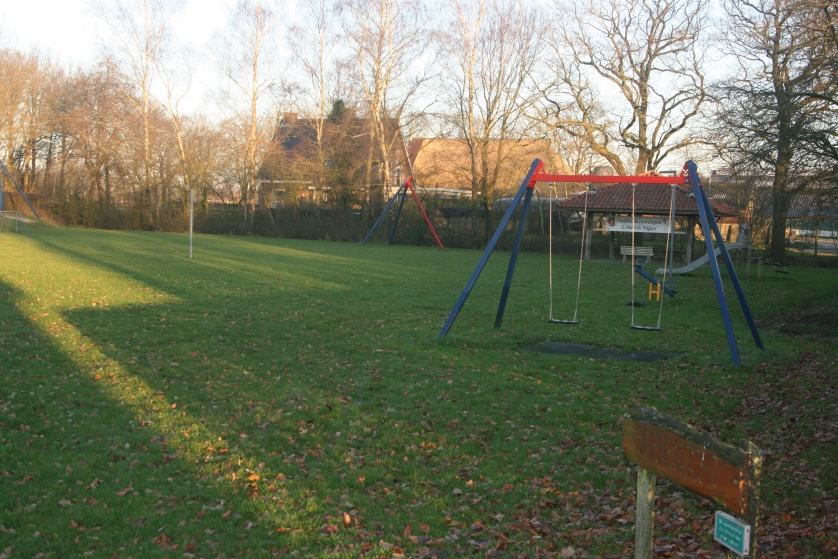 HUIDIGE SITUATIE
Speelplek met 11 speeltoestellen
Rustplek voor passanten
Ontmoetingsplek voor activiteiten van de buurtvereniging 
Onderhoud door bewoners
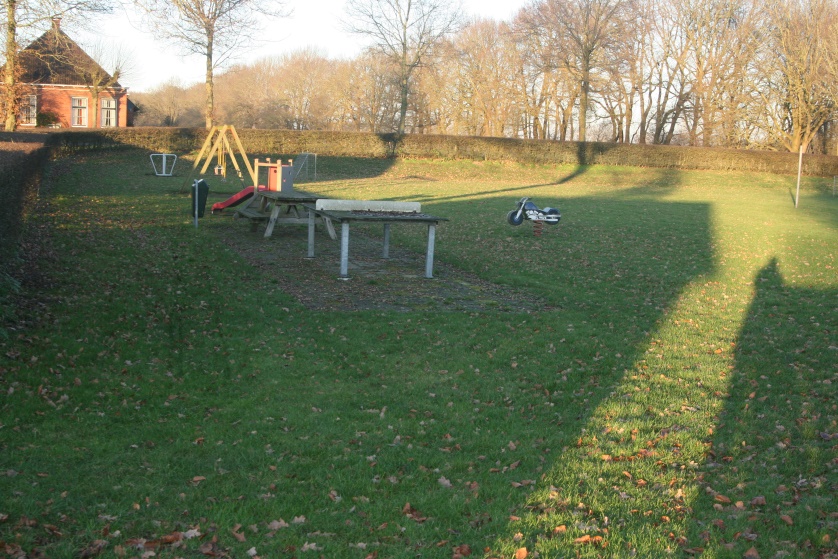 WaterspeelplaatsSumarreheide
WAAROM
Educatief
Ontdekken natuur elementen
Navraag bij ouders blijkt positief
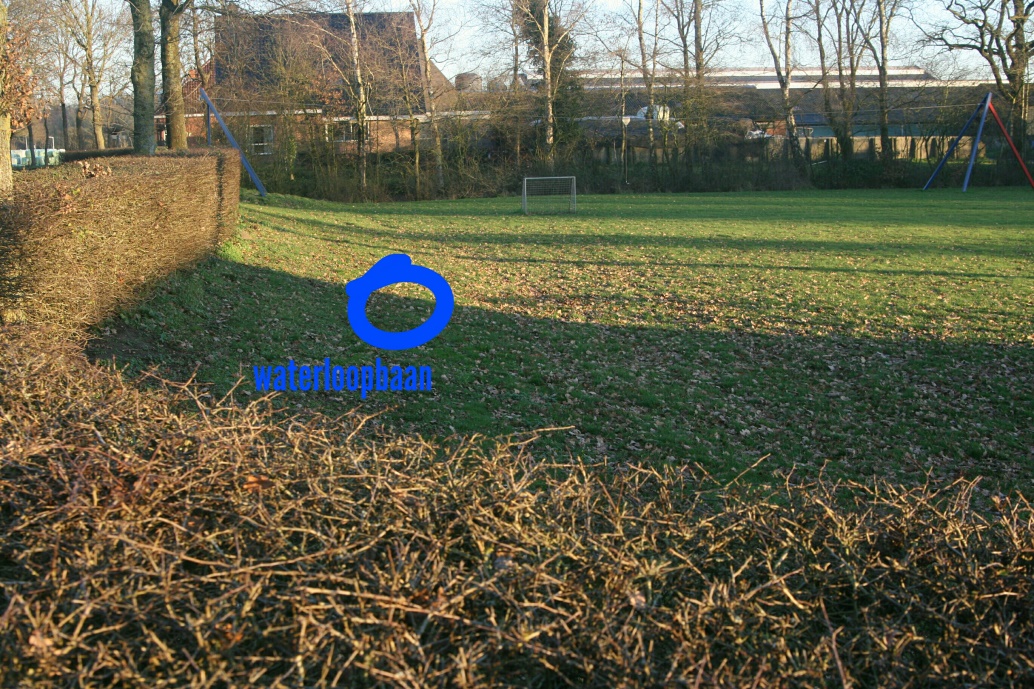 WaterspeelplaatsSumarreheide
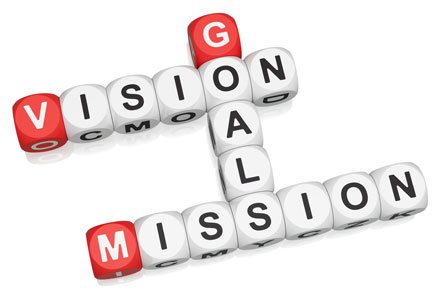 DOELSTELLING
In het komende jaar willen wij onze speeltuin uitbreiden met een waterspeelplaats die past binnen het budget van de buurtvereniging en voldoet aan de wettelijke veiligheidseisen, zoals die door de gemeente Tytsjerksteradiel  zijn vastgesteld.
[Speaker Notes: S  Speeltuin uitbreiden met een nieuw toestel
M de waterspeelplaats zal staan. 
A financiën en ruimte en vergunningen bij gemeente Tytstjerksteraldiel, veiligheid
R Samen met de leverancier waarbij de gemeente een contract heeft.
T Periode van 9 maanden.]
WaterspeelplaatsSumarreheide
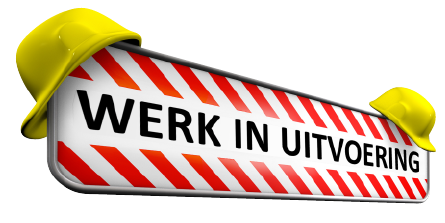 INTERVENTIES
Financiële situatie op orde
Kern met Pit deelname
	- Project voorstellen
	- Kennis en informatie uitwisselen. 
Buurtbewoners inlichten
Vergunning  regelen bij gemeente
Offerte aanvragen
Laten plaatsen eventueel in samenwerking met buurtbewoners
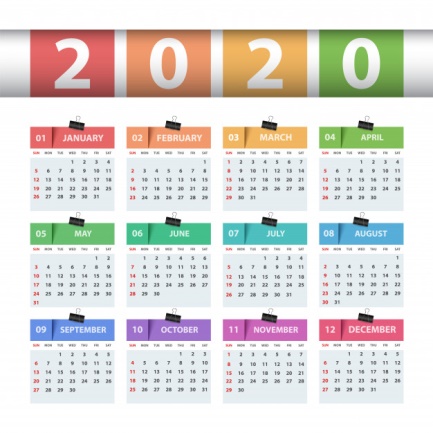 WaterspeelplaatsSumarreheide
WaterspeelplaatsSumarreheide
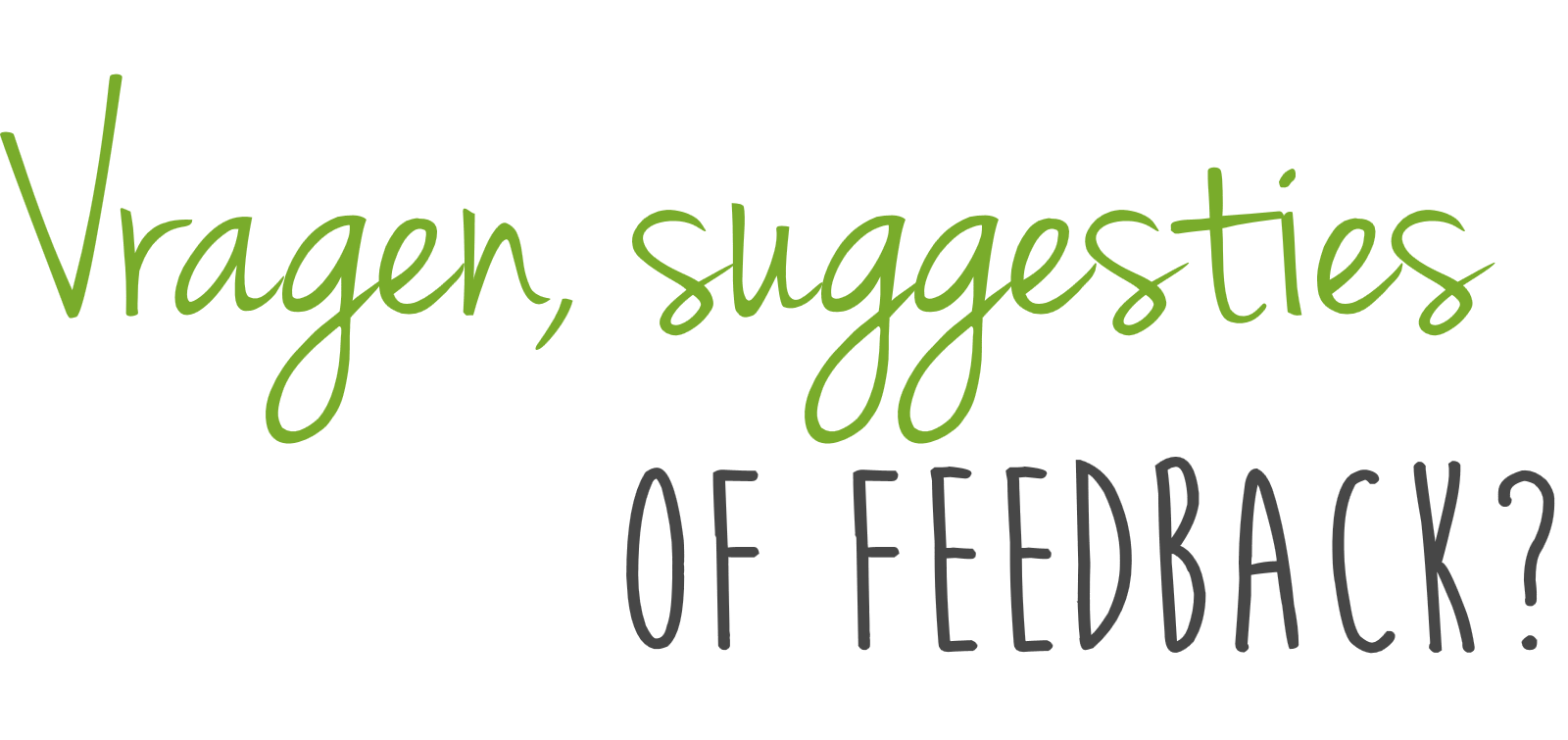